Mentální mapy míst
A.Hynek
Geografický ústav Přír.fak. MU Brno
TU Zvolen 20.11.2014
Press Release
2014-10-06
The Nobel Assembly at Karolinska Institutet has today decided to awardThe 2014 Nobel Prize in Physiology or Medicine
with one half to
John O´Keefe
and the other half jointly to
May-Britt Moser and Edvard I. Moser
for their discoveries of cells that constitute a positioning system in the brain
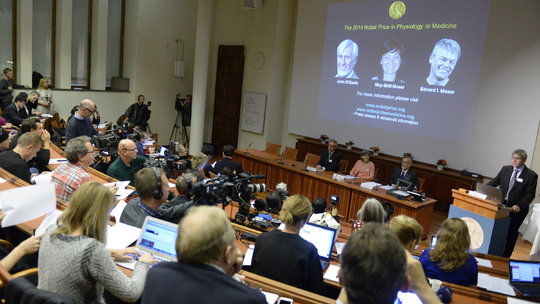 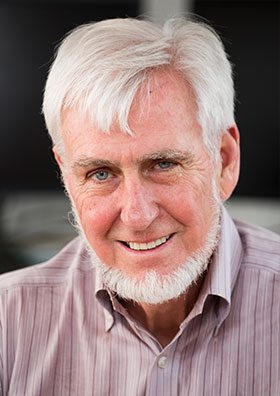 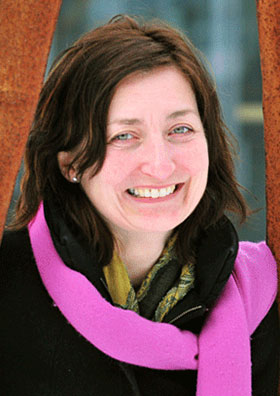 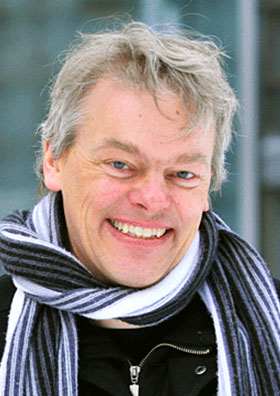 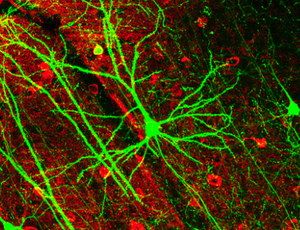 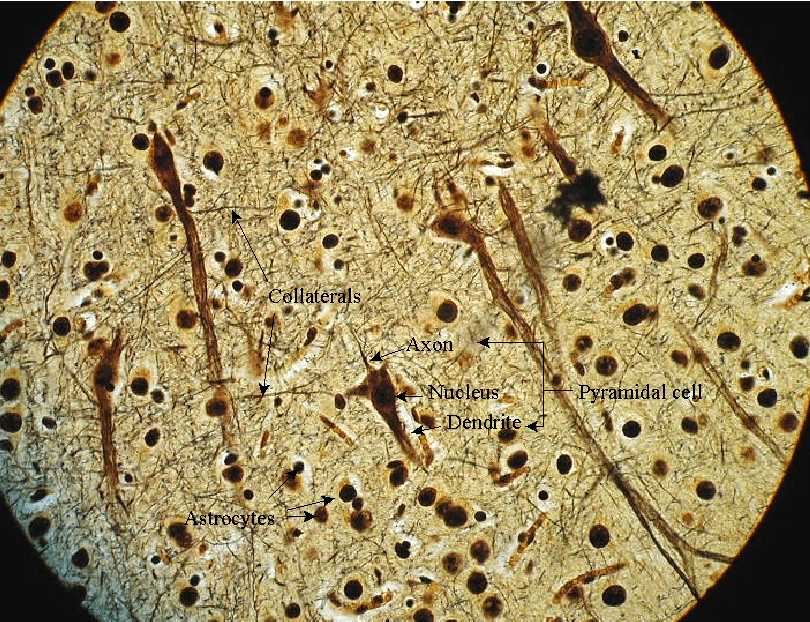 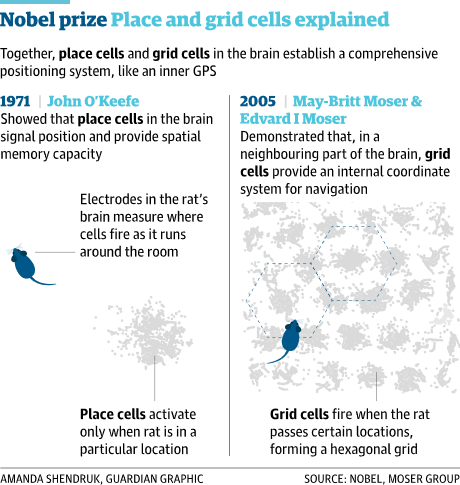 Místo:
Výchozí prostorový koncept
Dějiště sociálních vztahů
Jde i o pocit, afekt, tělesnost, materialitu
Význam, smysl, reprezentace, praktiky
Kvalita života, životní styl, prožívaná zkušenost
Giddensovská struktura a jednání, instituce a moc
Identita, diference, mobilita, události
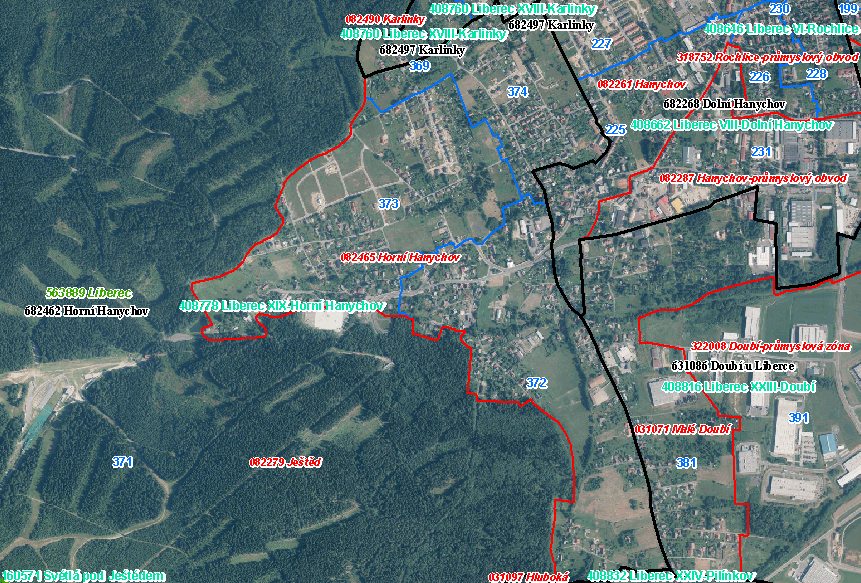 Mentální procesy a události(poznávací funkce) v mysli:
Percepce
Paměť
Myšlení ( utváření idejí, představivost,     názory, uvažování aj.)
Vůle
Emoce
Mentální událost 
    (schopnost vnímat věci)
Mentální mapy - P.Crang, in Cloke et al. (2014, 931)
popisují naši každodenní představu o naší prostorové poloze 
zřídkakdy  si lidé zobrazují  svou polohu, představy do formální mapy 
všichni jsme prostorově umístěni a uvědomujeme si své umístění
mentální mapa tak vztahuje prvky, jež vidíme jako důležité  
přehlížíme místa, jež nenavštěvujeme 
vyjma ptačí perspektivy jsou naše mentální mapy organizovány podle cest a význačných bodů, které nám pomáhají najít cestu v každodenním životě 
v naší percepci ovšem působí i kulturní filtry, rámce ovlivňující naši produkci obrazů světa
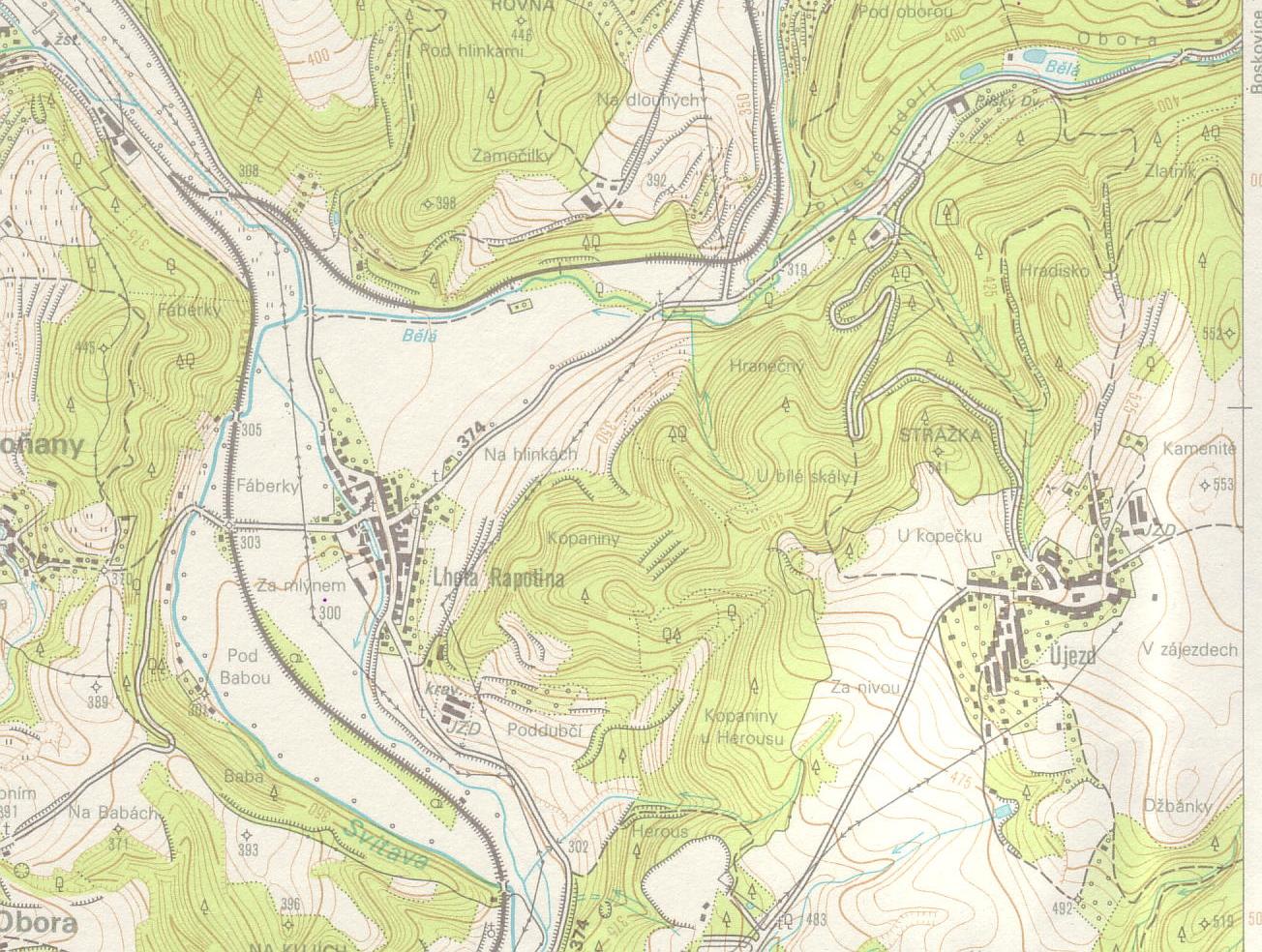 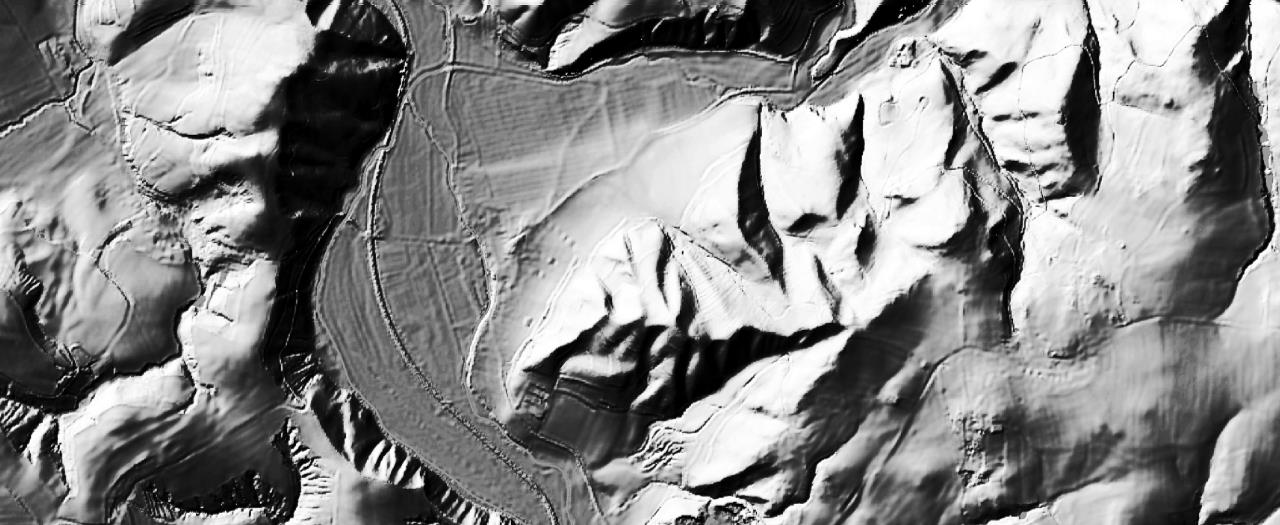 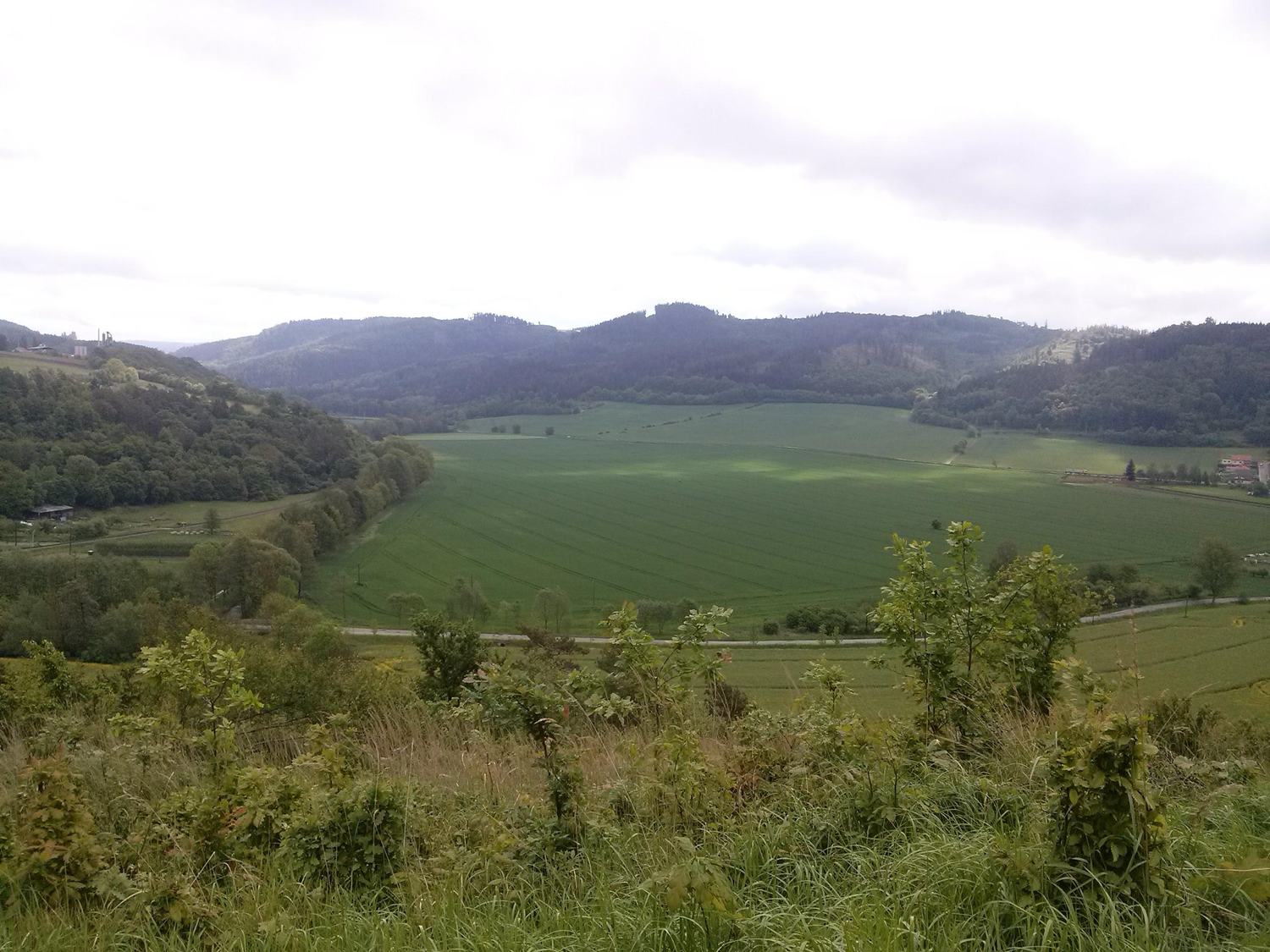 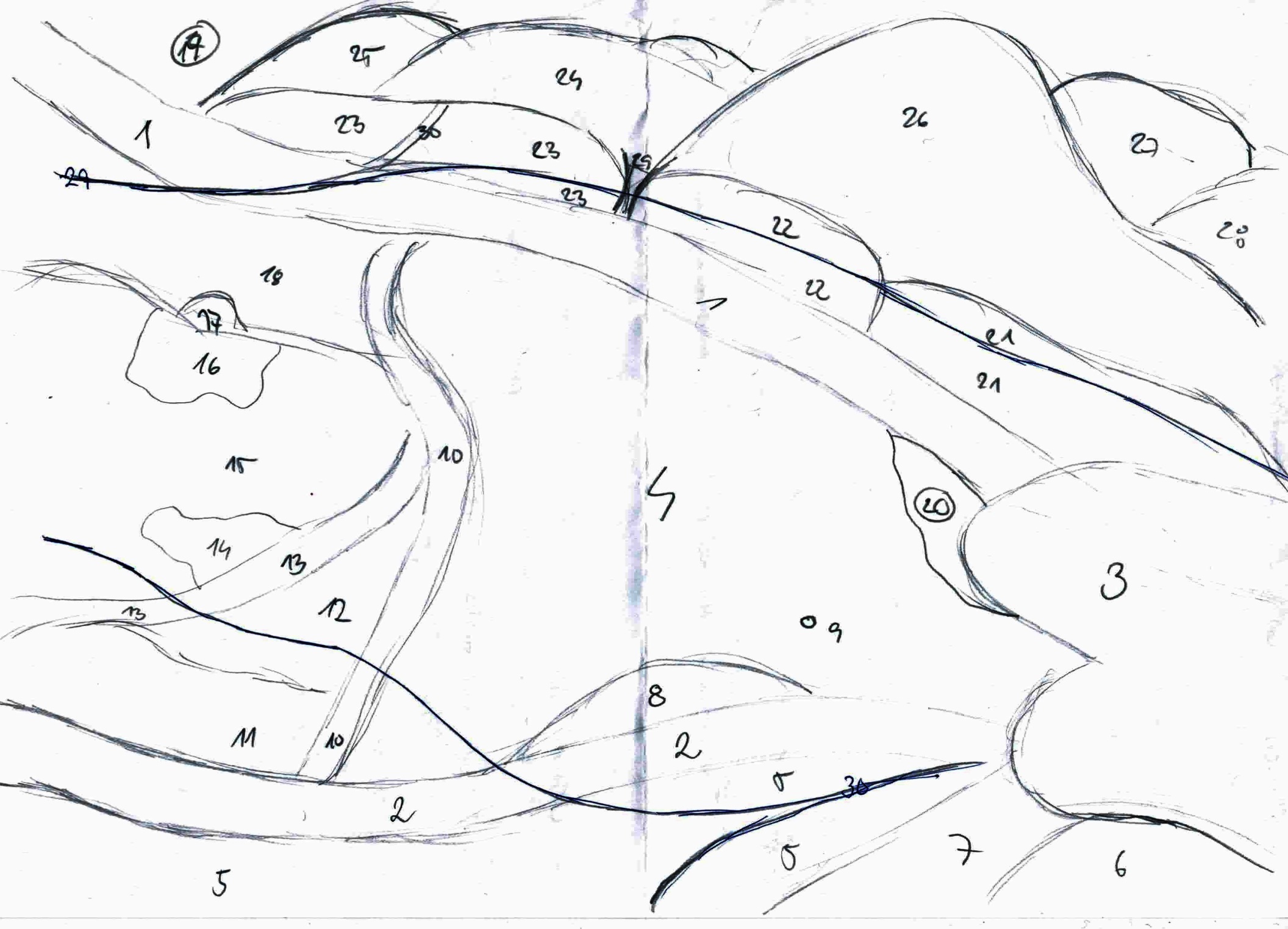 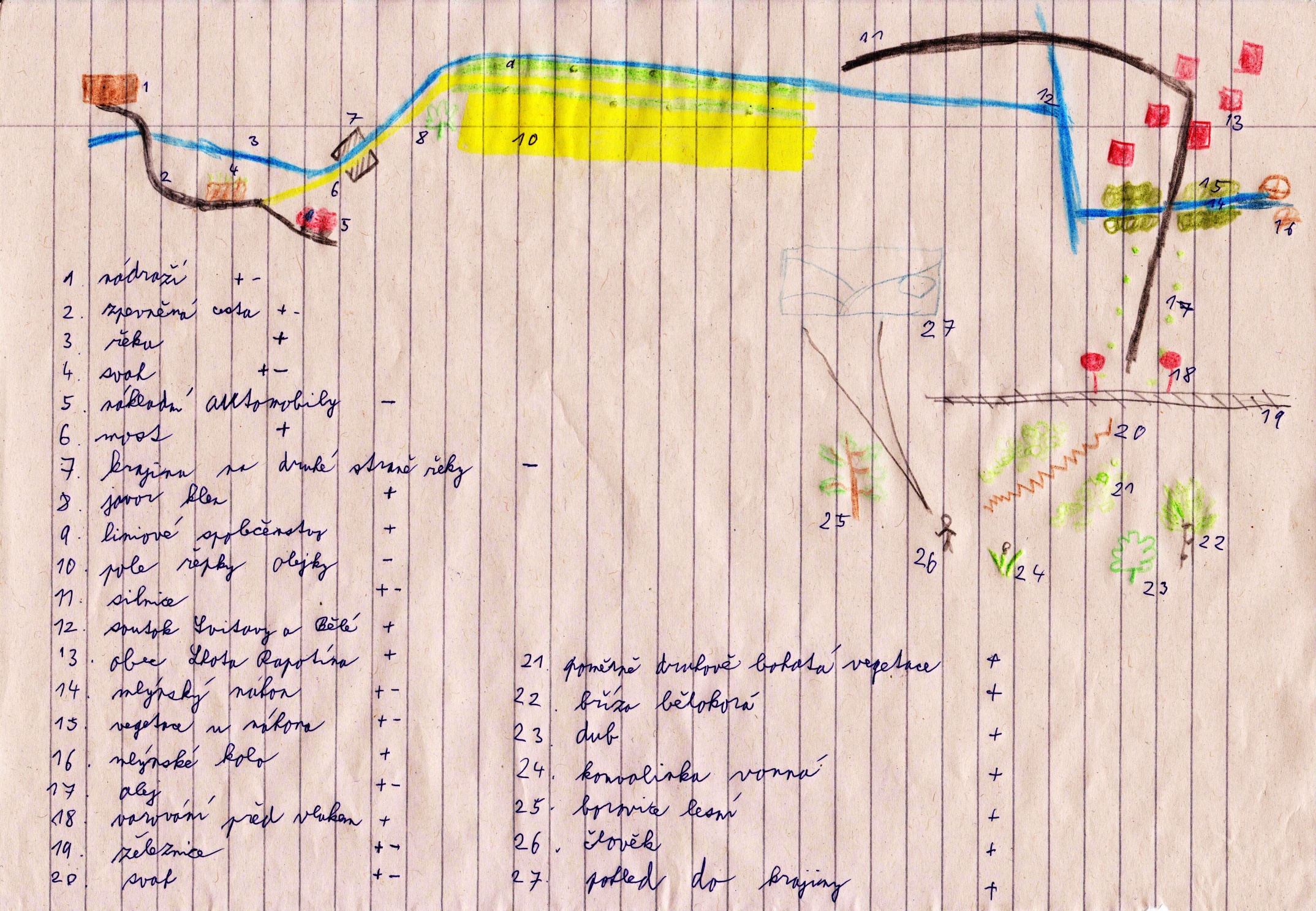 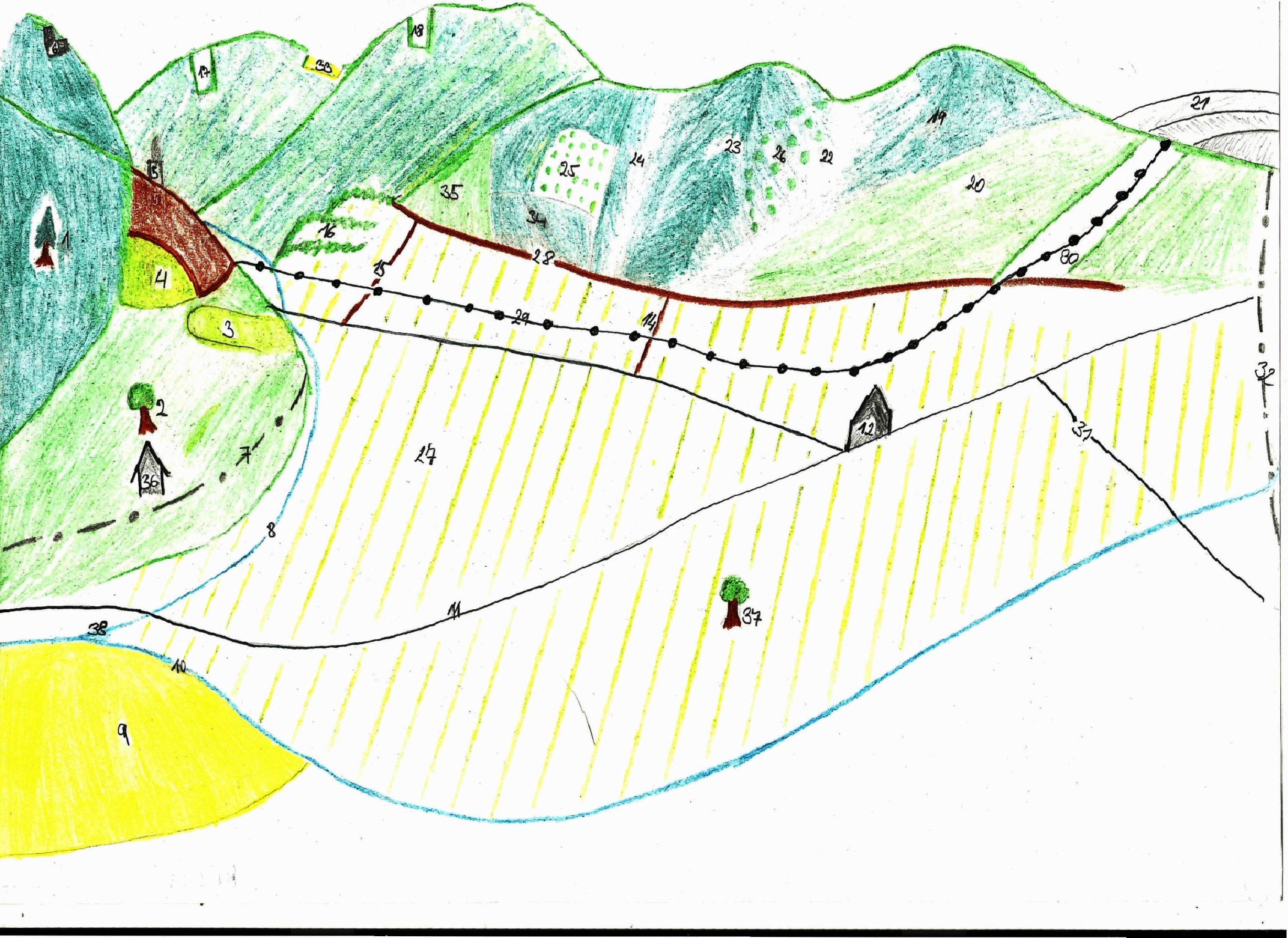 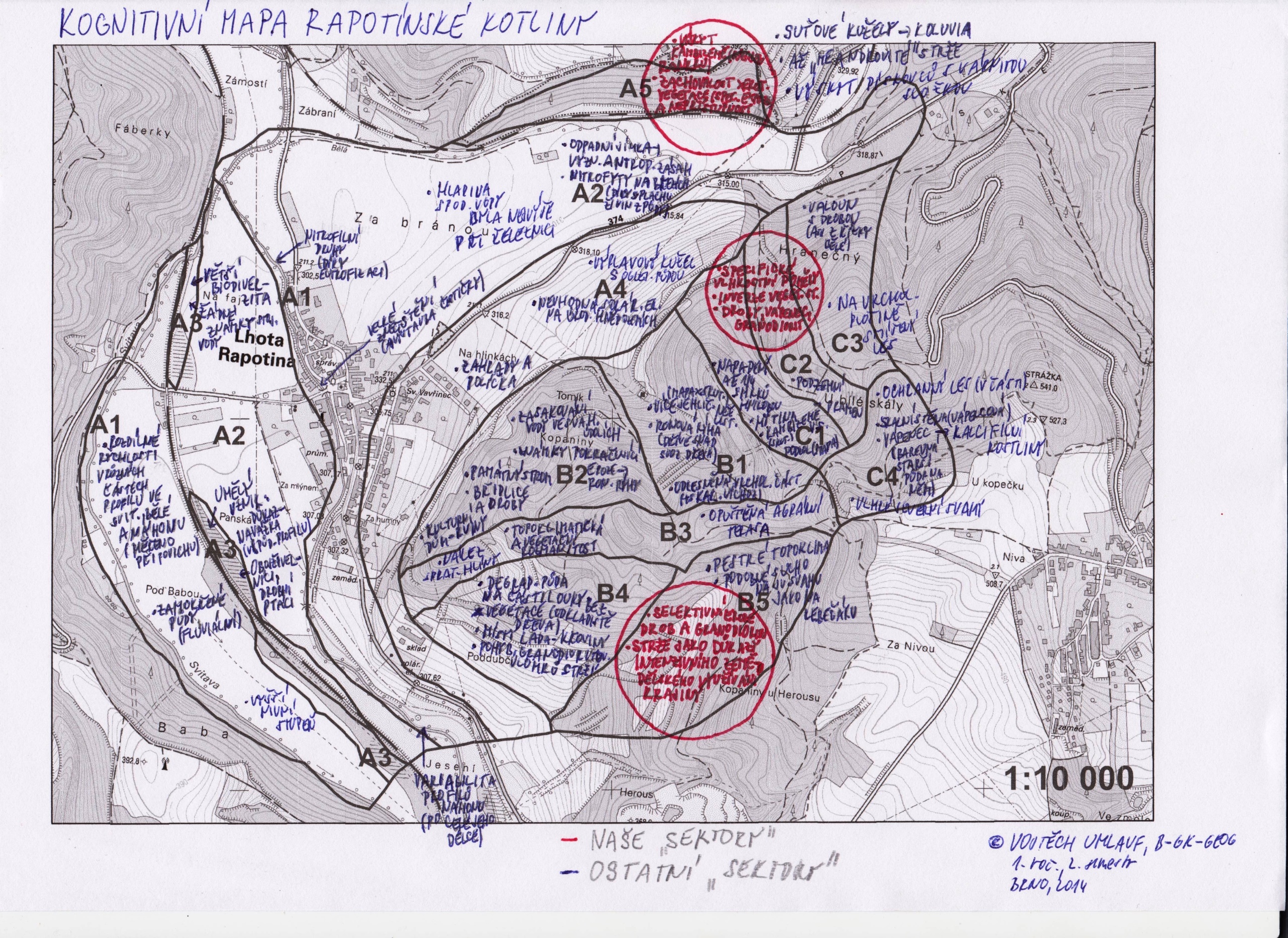 ÚZEMÍ C3 (Den druhý)
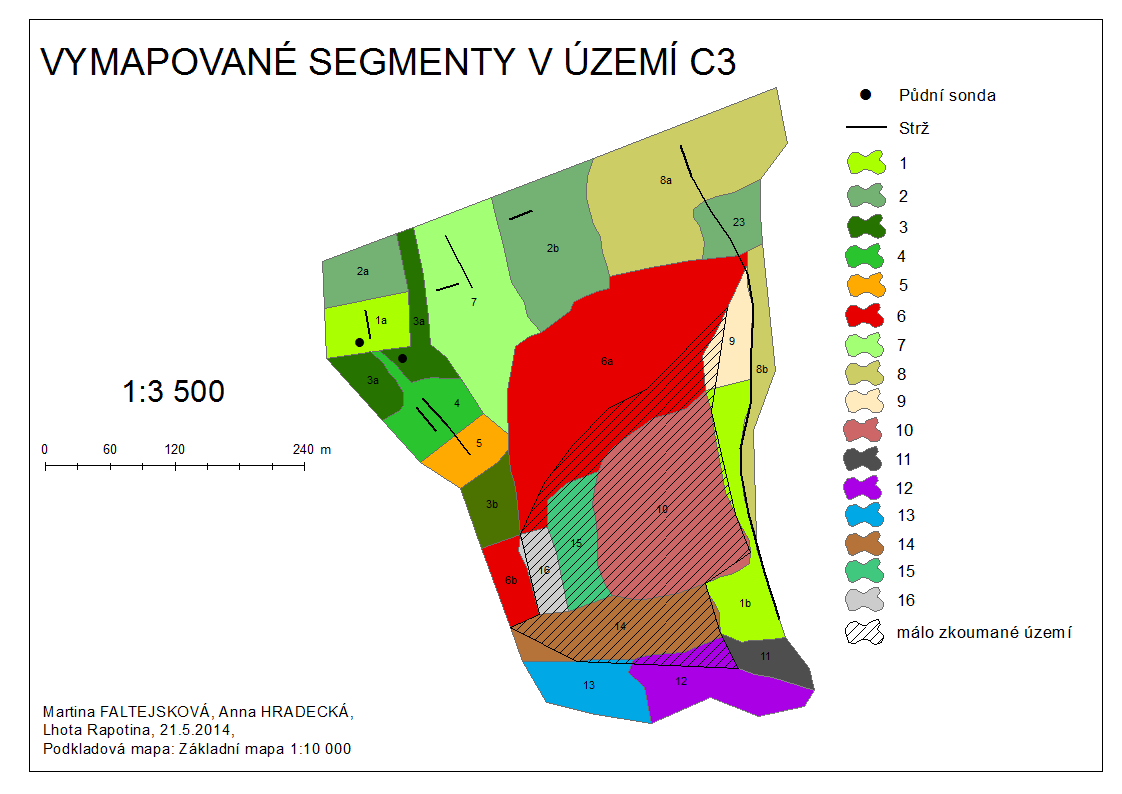 1 - javořiny s příměsí habru
2 - vysoké borovice a duby
3 - vysoké jehličnaté lesy s keřovým patrem
4 - vlhký listnatý segment kolem strží
5 - buk
6 - vysoké jehličnaté lesy
7 - sesuv půdy a strž
8 - listnatý vlhký les
9 - mýtina
10 - školky
11 - pouze keřové patro - ostružiny, kopřivy …
12 - teplomilné stromy na vápencích
13 - bezlesí, koryta pro divočáky
14 - nízká plantáž smrků 
15 -nízká plantáž borovic
16 - travnatá plocha
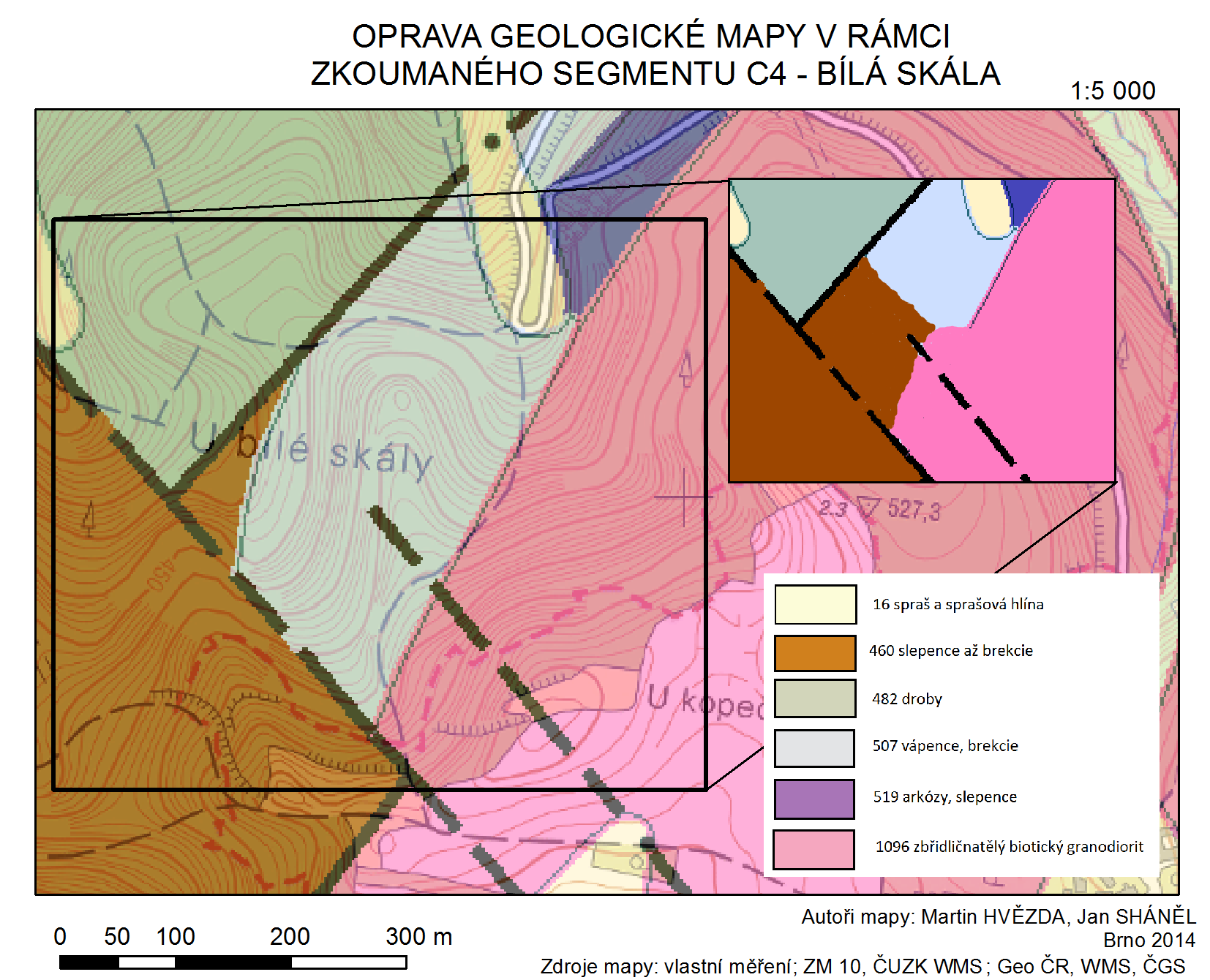 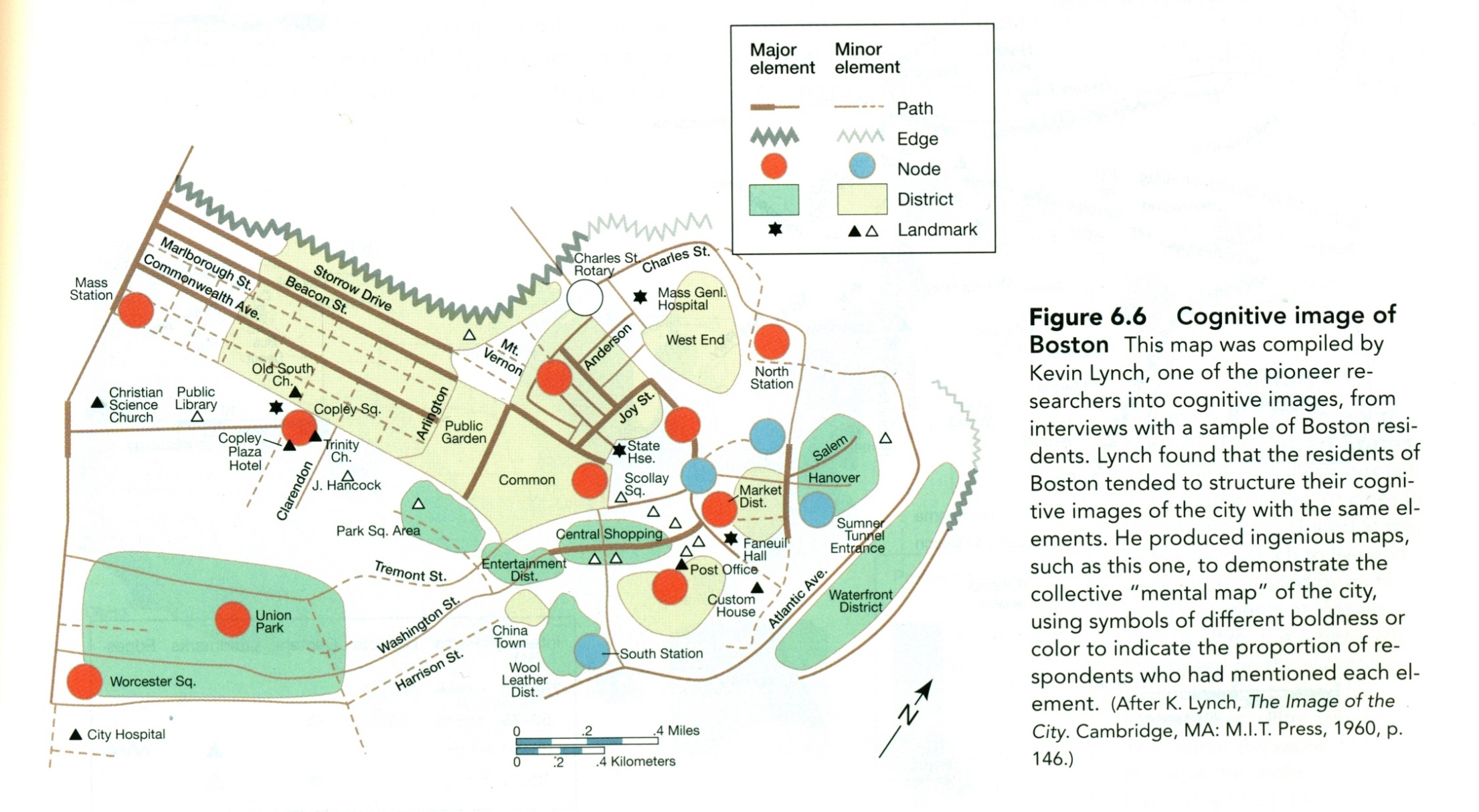 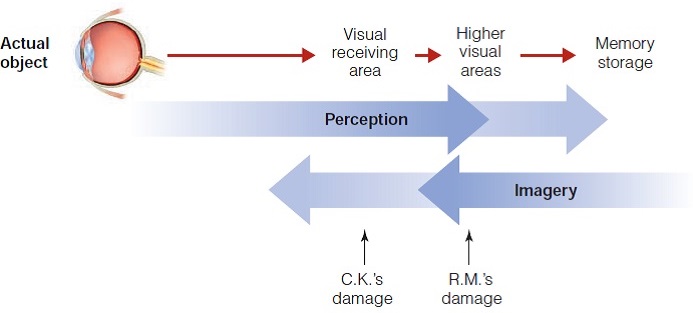 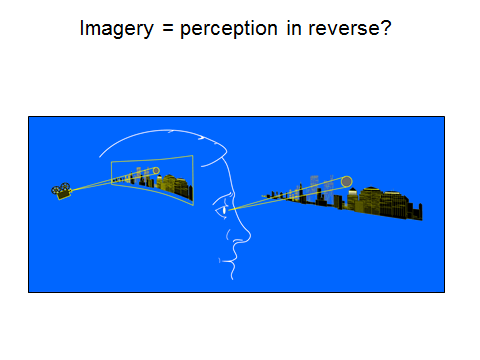 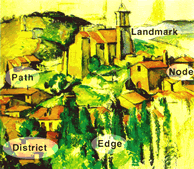 Kevin Lynch: jaká je vaše představa/podoba města?
Jak by naše chápání toho, jak lidé rozvíjejí mentální podobu životního prostředí mohlo pomoci navrhnout prostory, jež by lépe vyhovovaly jejich uživatelům

Jak může přispět environmentální poznávání k praktickému environmentálnímu designu
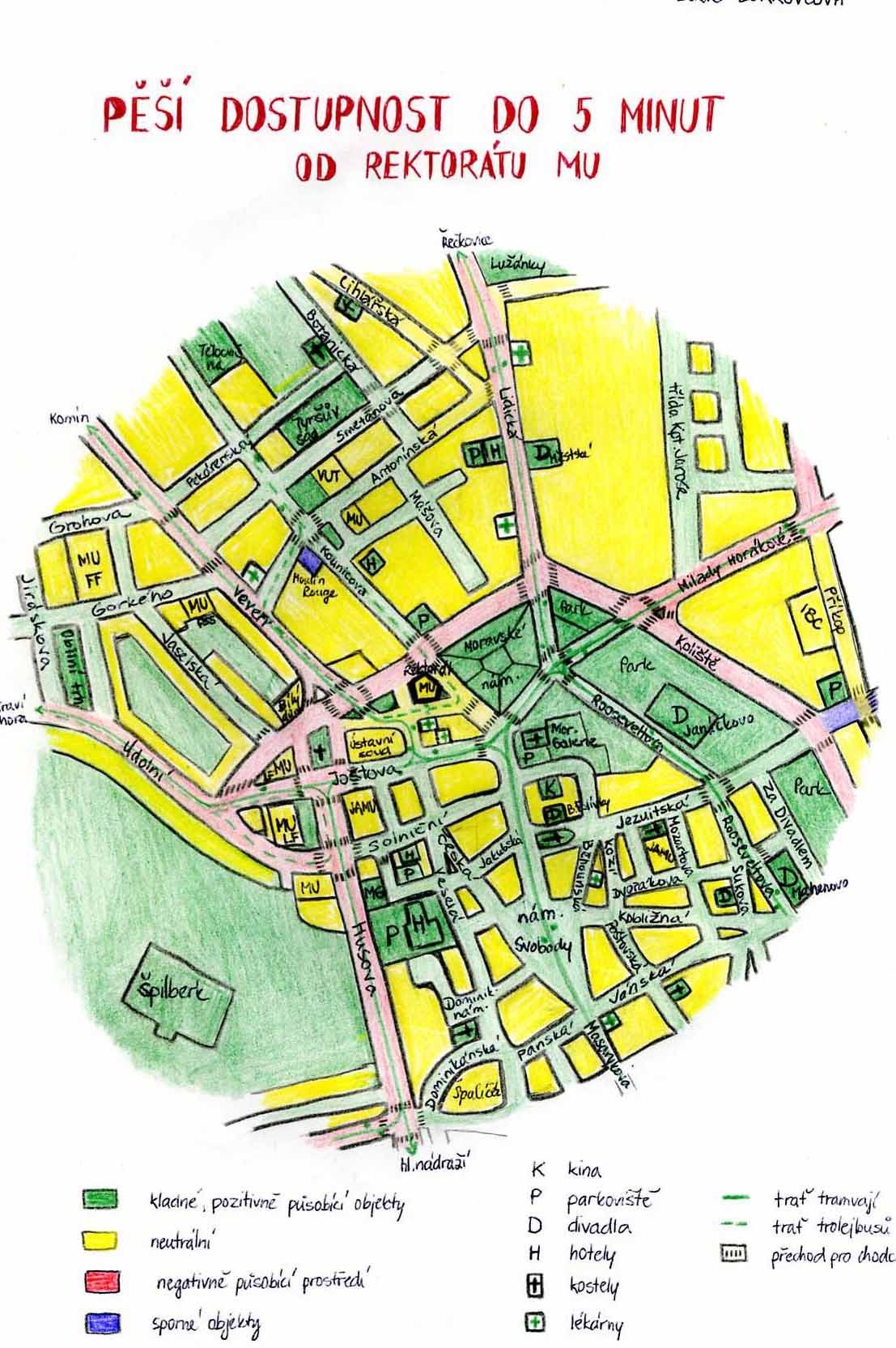 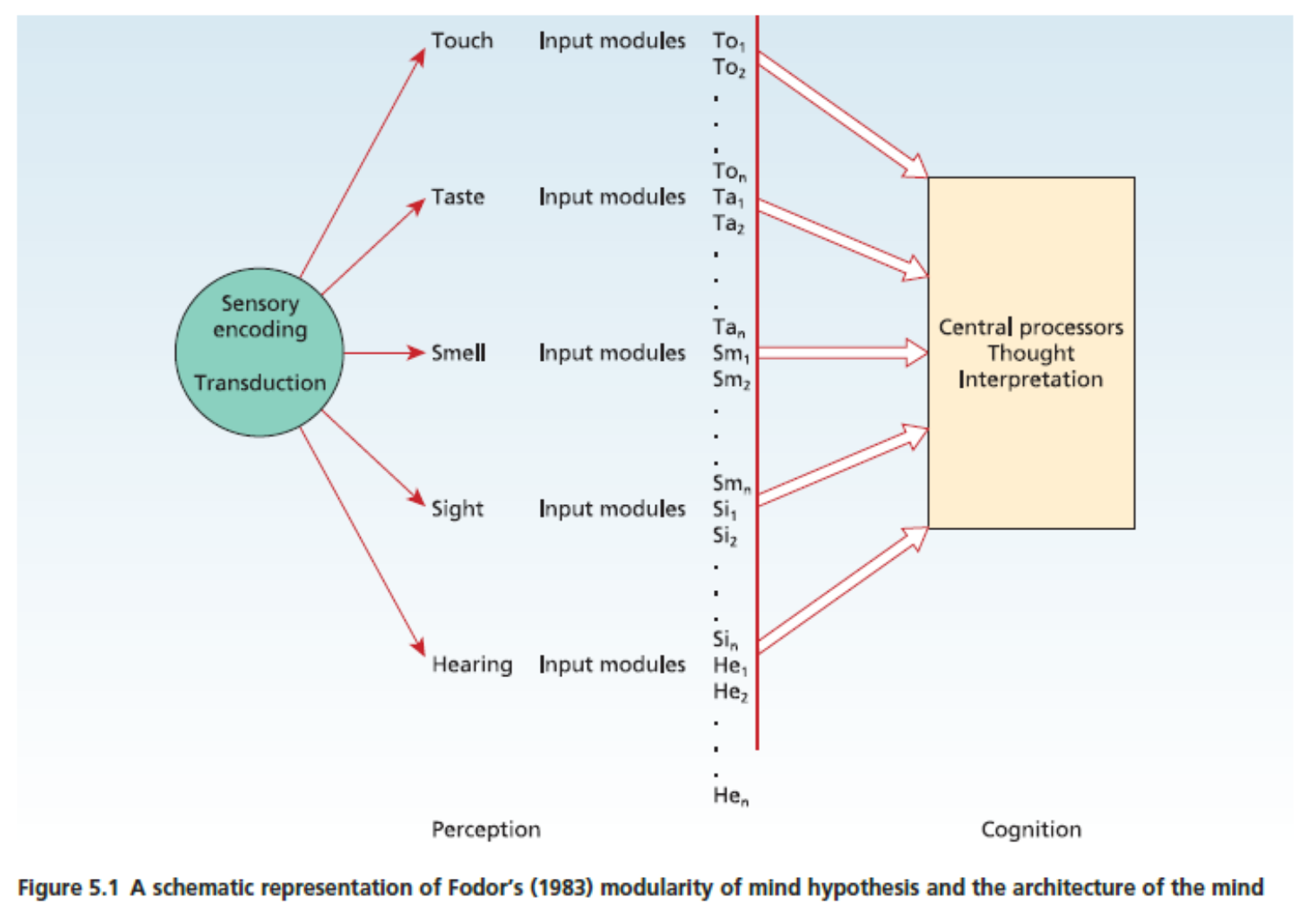 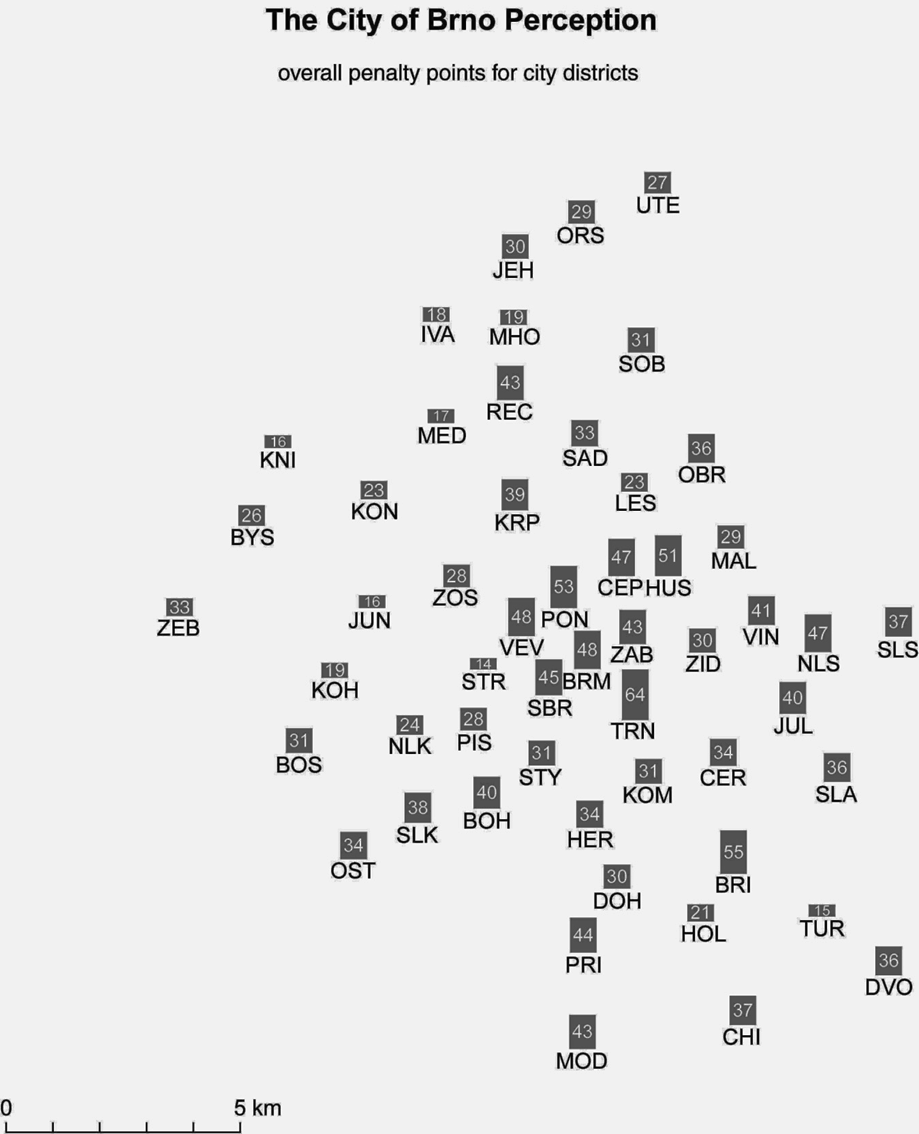 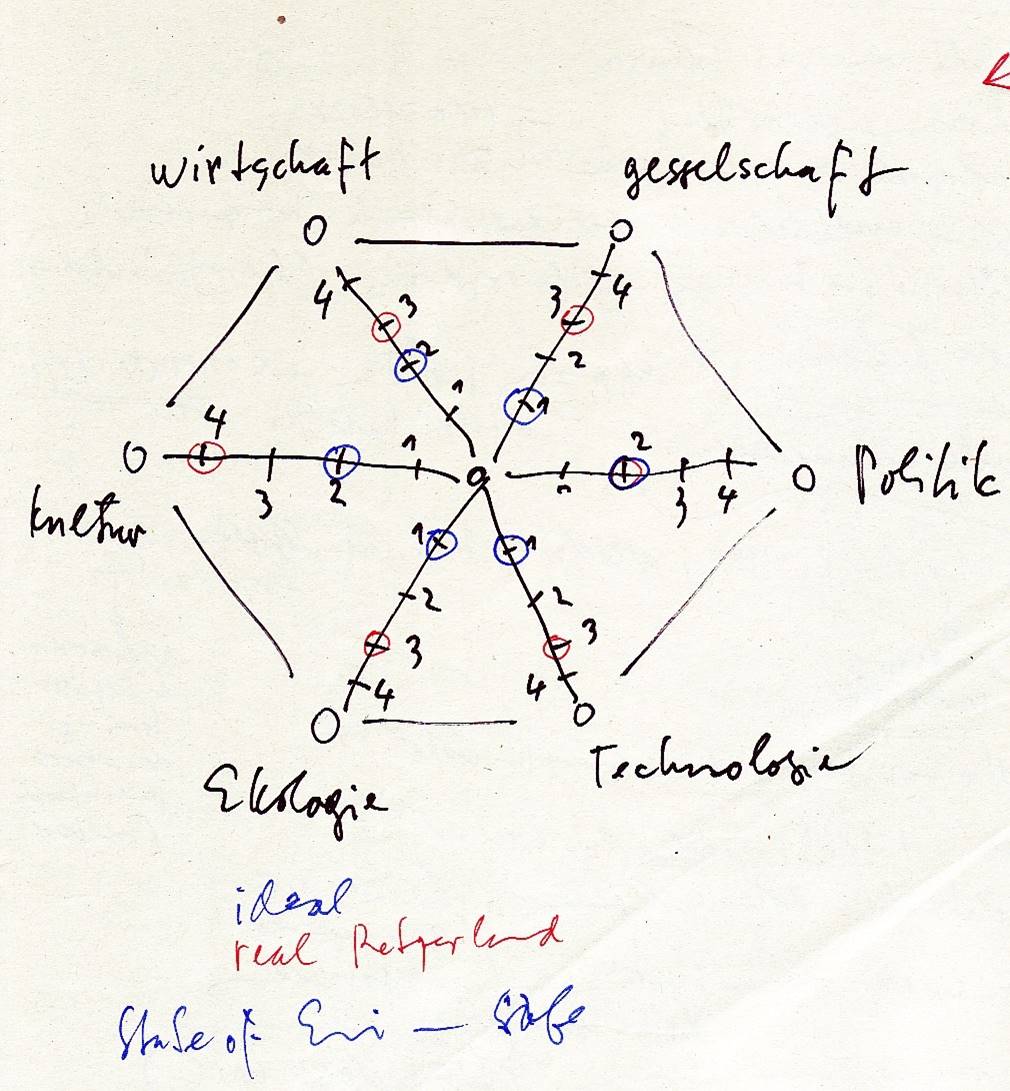 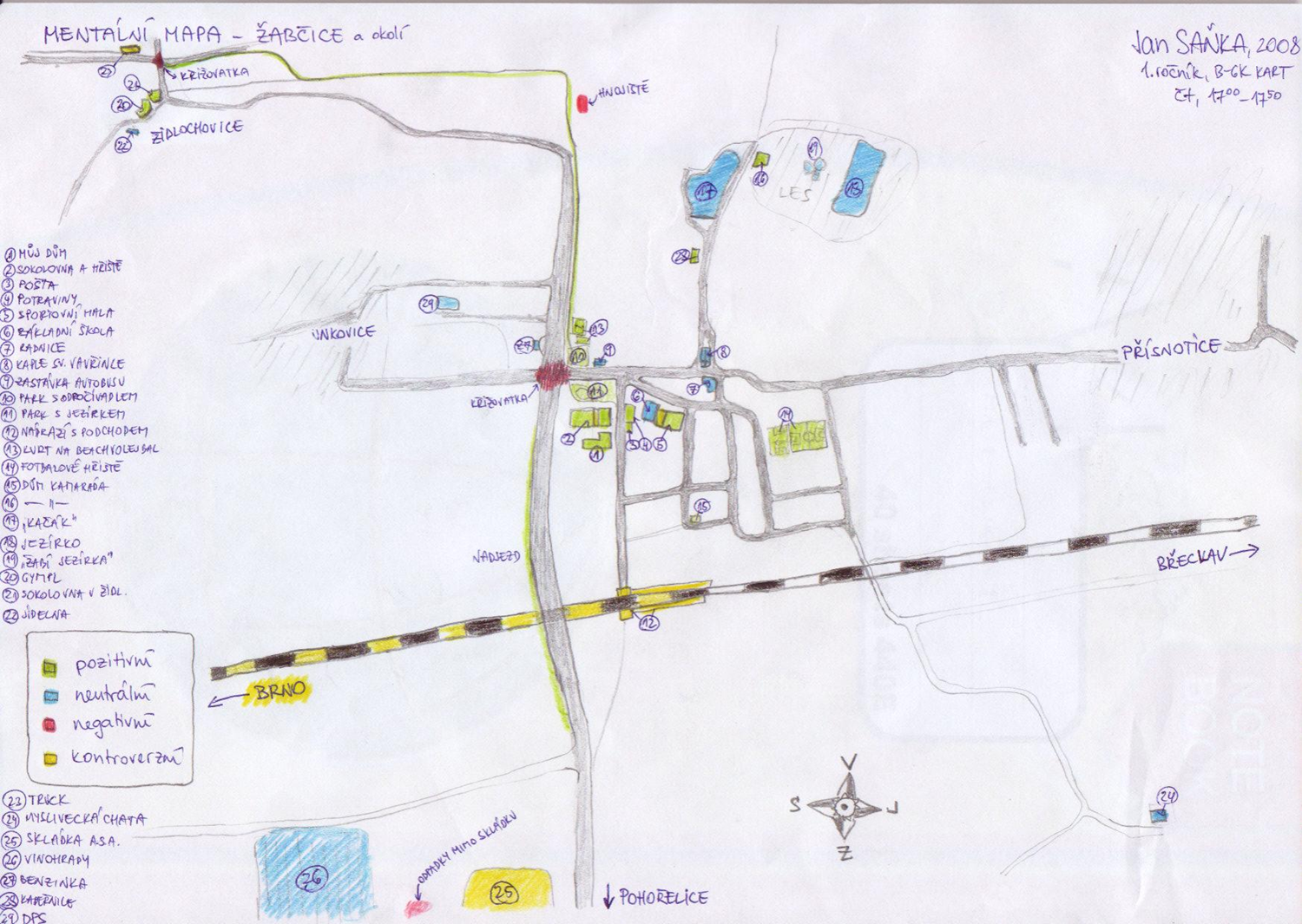 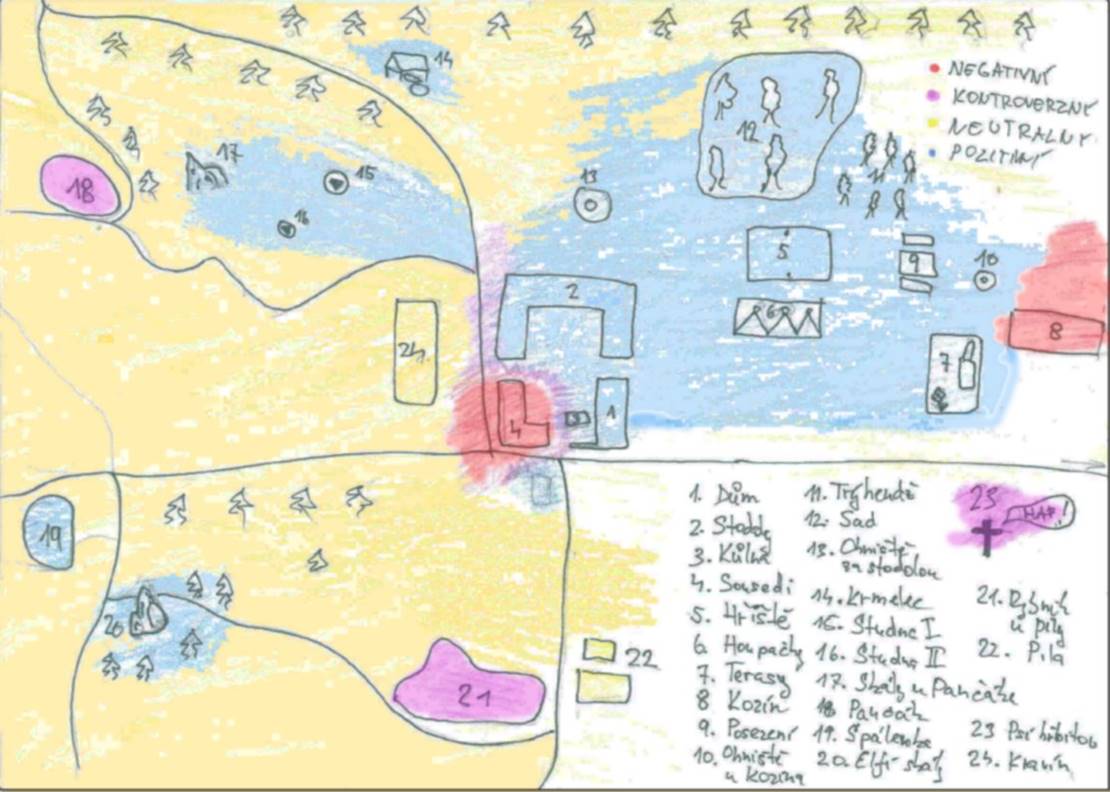 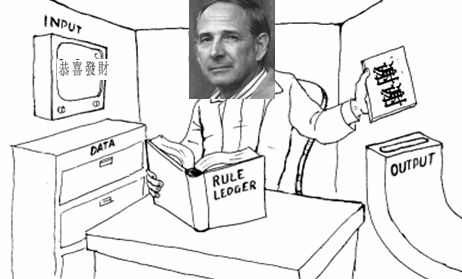 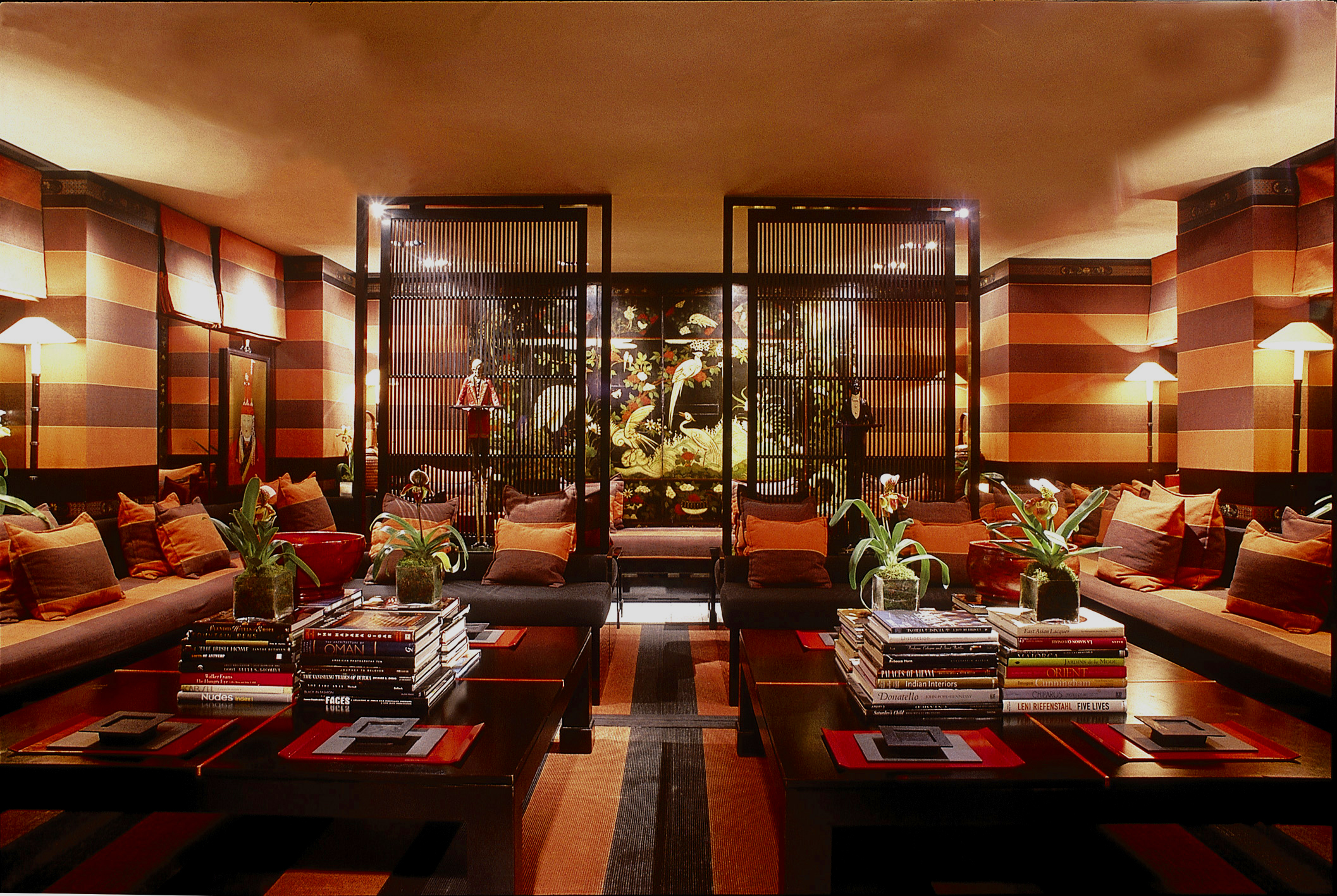